1
Preservación de datos digitales a largo plazo
José-Luis Colomer
3ª Reunión de Comisiones Técnicas del IPGH
México – Junio 2015
J.L.Colomer 		IPGH – Junio 2015
2
Contenido
Introducción 
Motivación
Conceptos, modelos y estándares
Algunos proyectos
Conclusiones
J.L.Colomer 		IPGH – Junio 2015
Punto de vista de los archivistas
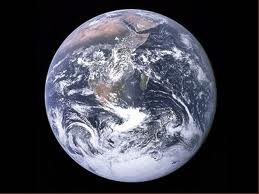 Preservación digital = Motivación duradera + Seguridad informática  + Documentación semántica + Gestión constante 
 => datos accesibles y entendibles para futuros usuarios.


≠ Digitalizar ≠ Copia de seguridad
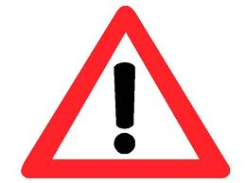 Pioneros en la preservación de datos geográficos A. E. Locher - University of Barcelona
[Speaker Notes: Digitalizar es una medida que ayuda preservar y difundir el objeto analógico]
¿Por qué preservar?
La importancia de la motivación
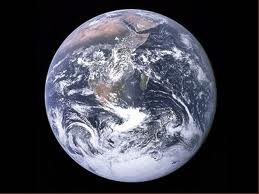 Obligación legal
Motivación institucional (misión)
Motivación económica
Motivación administrativa
Motivación científica
La fragilidad de la información digital
Pioneros en la preservación de datos geográficos A. E. Locher - University of Barcelona
[Speaker Notes: Government archives https://web.archive.org/web/20100831004244/http://www.maine.gov/sos/arc/geoarchive.html 
End products like digital maps and the legal regulations ruling the procedures of the archive are not included as they are part of the normal archival retention schedule.]
5
La fragilidad de la información digital
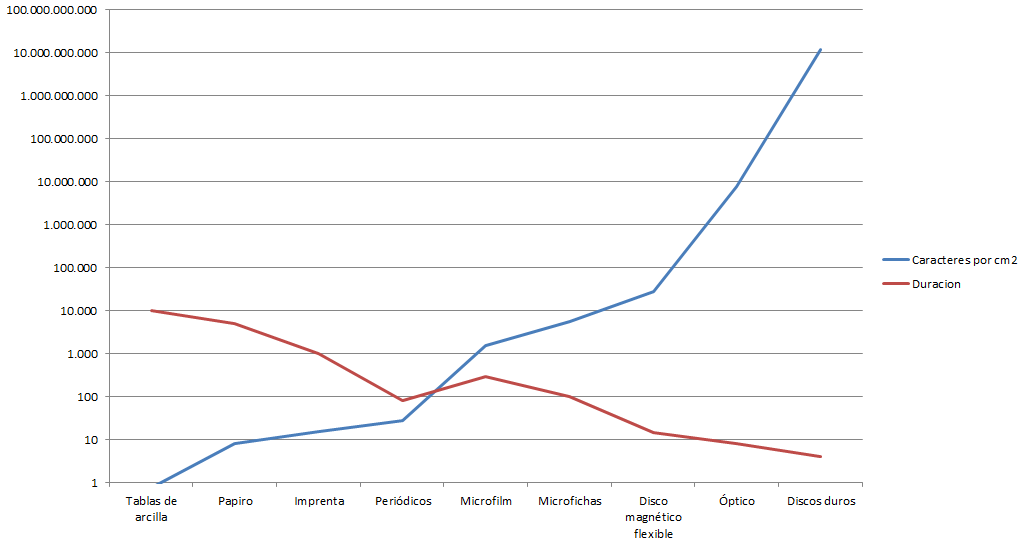 La biblioteca de Alejandría ha escaneado muchos manuscritos, pero puede ser que la versión digital sea menos duradera que el original
Es muy probable que dicha información se pierda, cuando los programas que permiten leerla se hayan vuelto obsoletos
Vinton Cerf
JL Colomer			IPGH Junio 2015
6
La fragilidad de la información digital
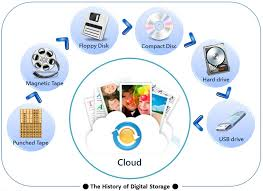 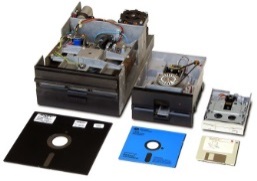 50 años
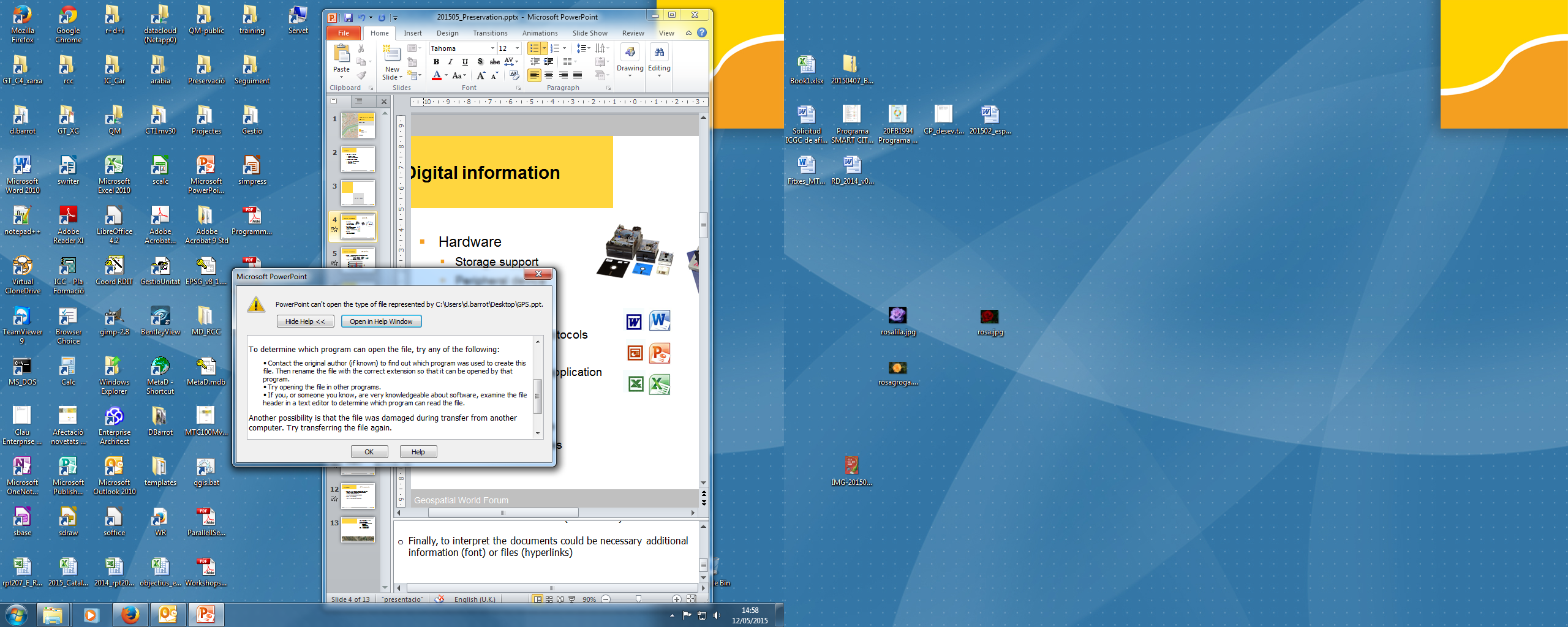 Vida media: 5 años
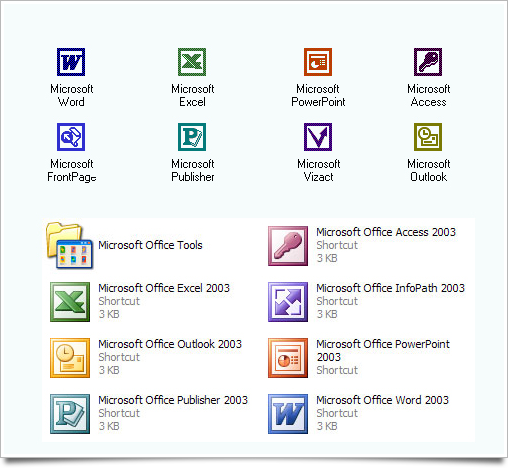 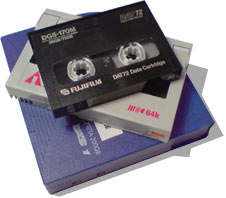 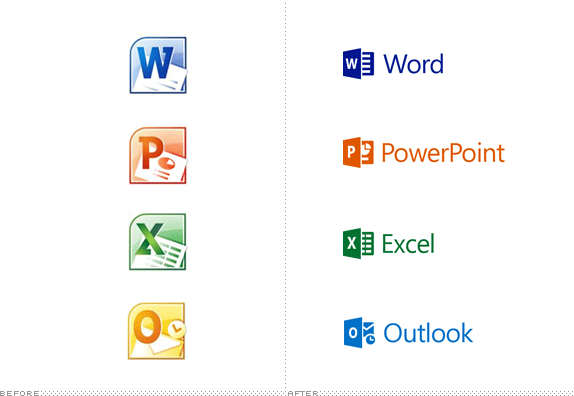 INSPIRE - Geospatial World Forum                  Lisbon, 25th - 29th  May 2015
¿Por qué preservar?
La importancia de la motivación
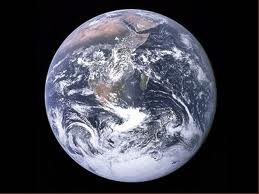 Obligación legal
Motivación institucional (misión)
Motivación económica
Motivación administrativa
Motivación científica - nuevos análisis de datos
La fragilidad de la información digital
Pioneros en la preservación de datos geográficos A. E. Locher - University of Barcelona
[Speaker Notes: Government archives https://web.archive.org/web/20100831004244/http://www.maine.gov/sos/arc/geoarchive.html 
End products like digital maps and the legal regulations ruling the procedures of the archive are not included as they are part of the normal archival retention schedule.]
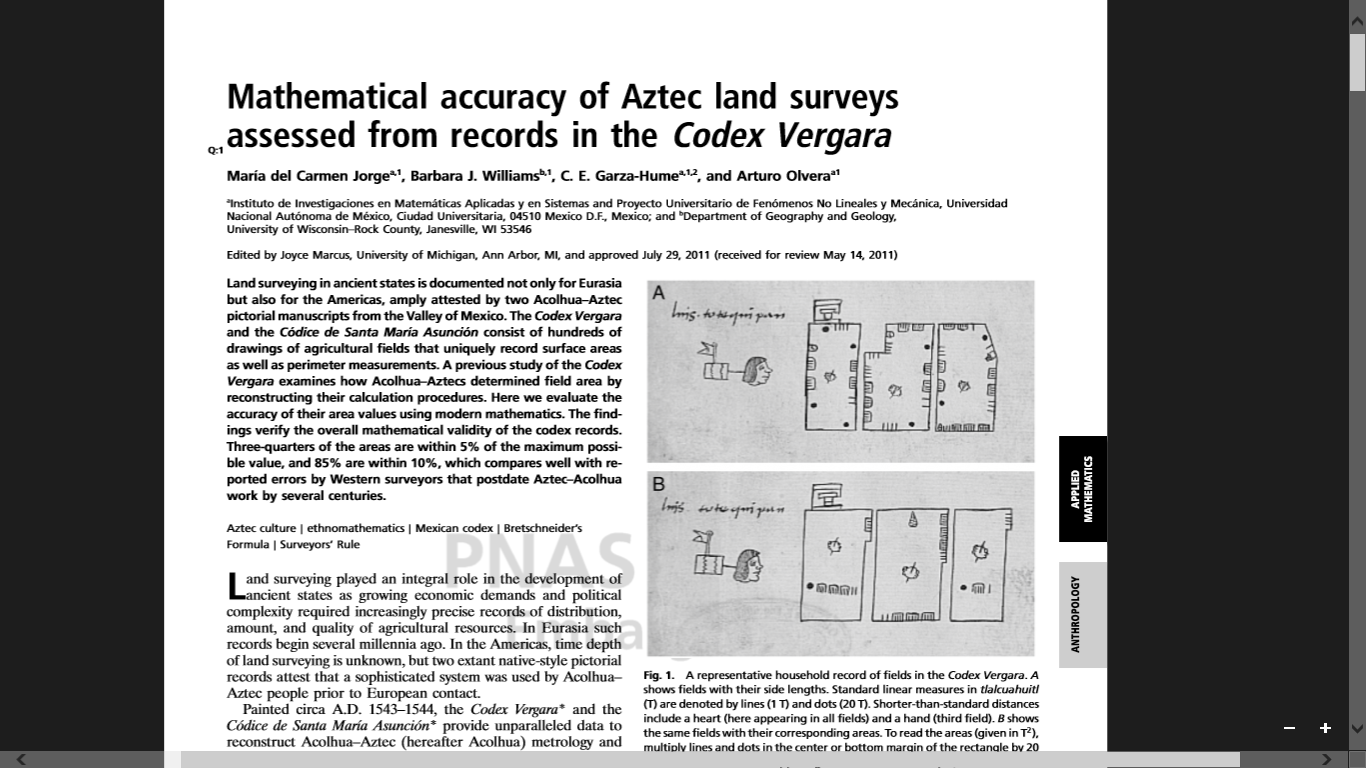 8
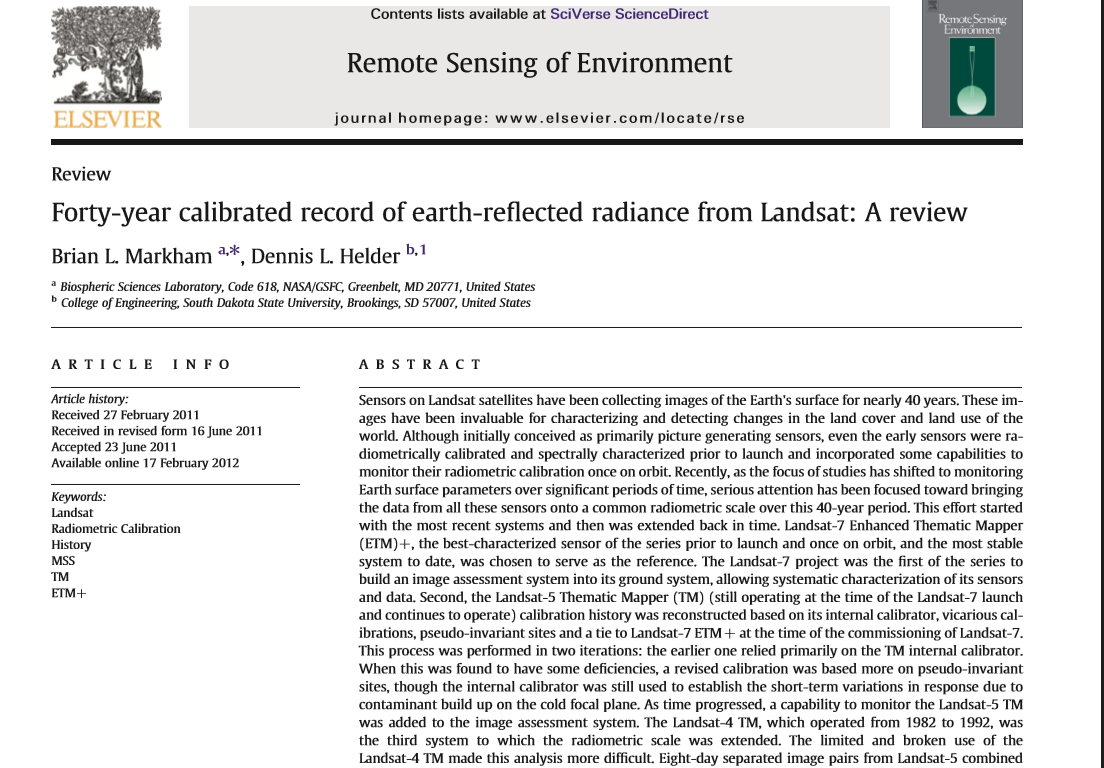 10
DInSAR satelital para monitorear movimientos del terreno
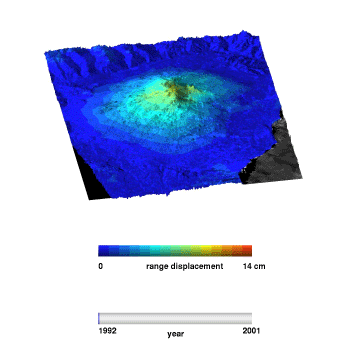 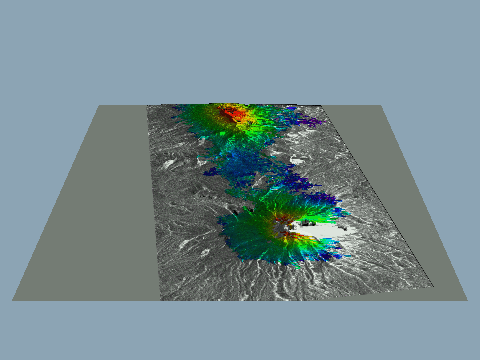 Evolución temporal de la deformación en los volcanes Etna (Italia) y Popocatepetl y Iztaccihuatl (México)
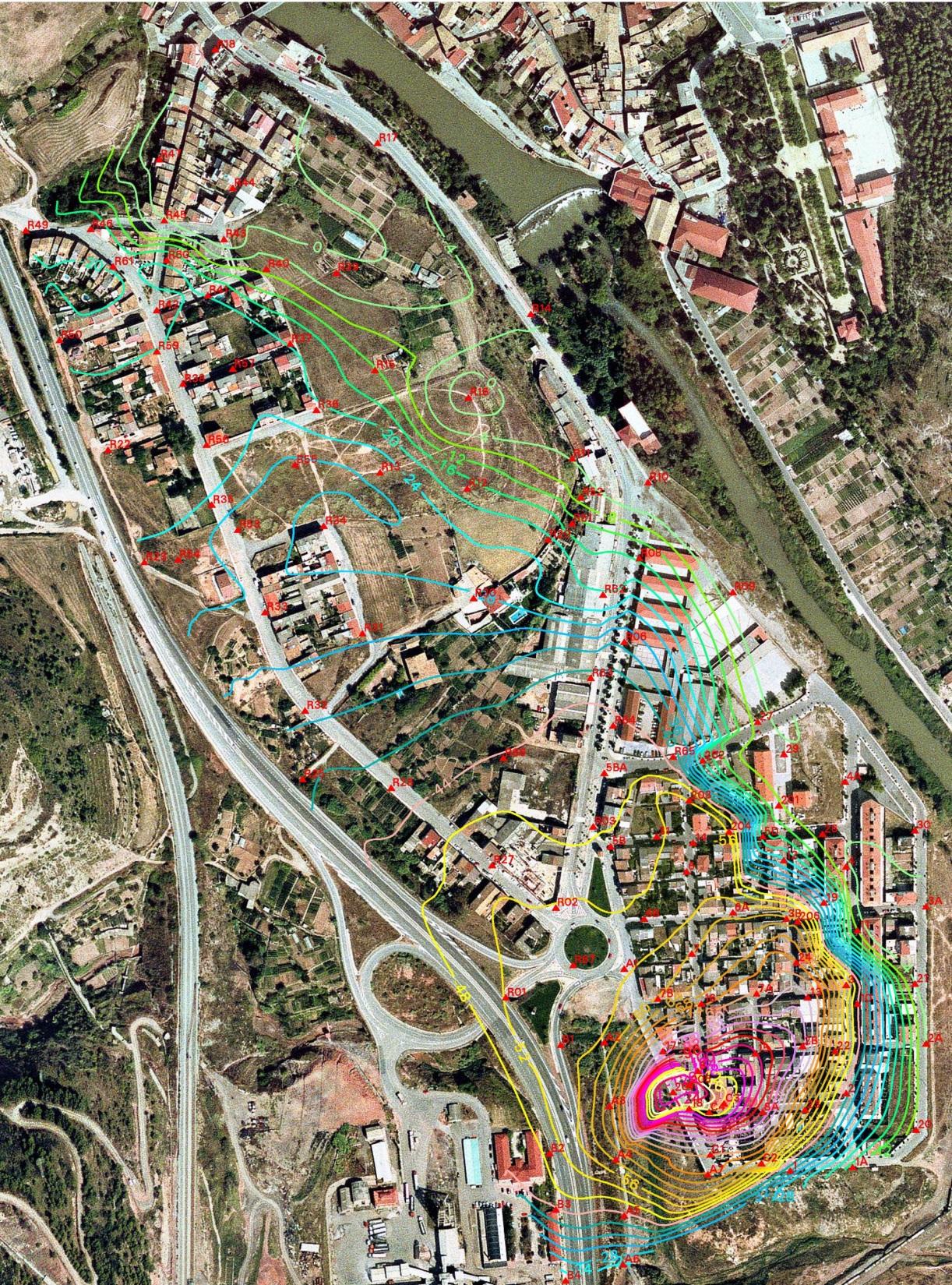 11
Sallent
Barrio de la Estación - Sallent
12
Retorno al pasado
13
ESA Long Term Data Preservation Program
Preserve ESA’s assets in Science data from space: EO data records and associated information
Facilitate their accessibility and usability
Implement a cooperative and harmonised approach under ESA coordination
WG formed in 2008 within the Ground Segment Coordination Body (GSCB)
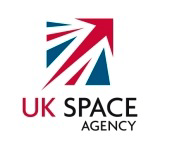 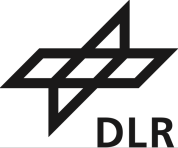 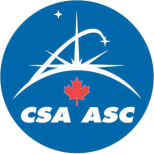 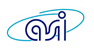 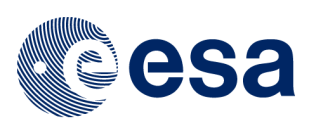 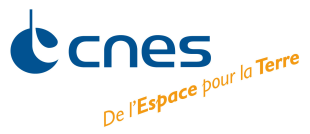 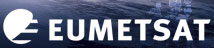 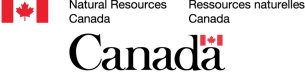 14
Publications
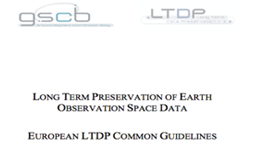 LTDP Guidelines Issue 2.0 available at:
http://earth.esa.int/gscb/ltdp/EuropeanLTDPCommonGuidelines_Issue2.0.pdf
Continuously evolving:  next update in Q4 2014 (QA4EO/LTDP Study, 
       Comments received from other organizations, etc).
CGMS WG (Korea, ESA, EUM, WMO) is considering the LTDP 
       Guidelines as starting point for the generation of data preservation 
       guidelines
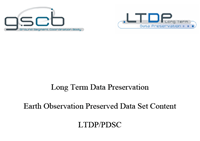 También para cámaras digitales, escáneres, lidar, radar
PDSC Issue 4.0 generated after several iterations with European data providers and available at:
http://earth.esa.int/gscb/ltdp/LTDP_PDSC_4.0.pdf
Continuously evolving: next update in Q4 2014 (QA4EO/LTDP Study, 
Comments received from other organizations, alignment to 
       “Preservation Workflow”, inclusion of a generic Data Model
       (including logical links between elements in the PDSC)
15
Conceptos
Modelos de preservación
J.L.Colomer		IPGH – Junio 2015
16
Preservación a largo plazo
Periodo suficientemente largo como para comprometer la integridad de la información por deterioro del medio, cambio de tecnología, cambio de la comunidad de usuarios, etc.
J.L.Colomer		IPGH – Junio 2015
17
Preservación a largo plazo
Mucho más que un tema técnico
Todo no se puede preservar: hay que seleccionar que se preserva y que no 
Hay aspectos de organización, legales, científicos y culturales a considerar
Hay que asegurar la sostenibilidad

 “.....no es solo buscar más dinero sino construir una actividad económica basada en proposiciones de valor, incentivos a actuar y responsabilidades claras en los roles de la preservación” 
	Blue Ribbon Task Force on Sustainable Digital Preservation and Access
J.L.Colomer		IPGH – Junio 2015
18
ActoresIssues in the appraisal and selection of geospatial data - A National Digital Stewardship Alliance report
Productores
La preservación a largo plazo no es su objetivo. Ello condiciona las decisiones de retención y eliminación de los datos, a pesar de que mucha información asociada a ellos solo existe en las fases iniciales del producto
Centros de manejo de datos
Repositorios especializados en un tema concreto, a veces más focalizados en datos recientes que en preservarlos a largo plazo
Archivos
Reciben información de una determinada clase por obligación legal, seleccionan que guardar y establecen ciclos de retención de los datos
Librerías
Adquieren datos para sus usuarios actuales y futuros según su política de colección
Preservació de dades geocartogràfiques digitals: una aproximació documentalista – Gener 2014
19
Ciclo de vida visto por los Centros de Proceso de Datos
Migración/refresco de soporte cada 5-6 años
Cambio de formato cada 10-30 años
Formatos soportados por productos de mercado; estándares “de facto”
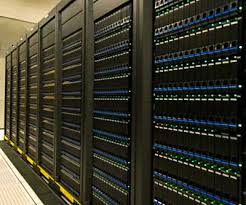 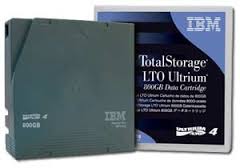 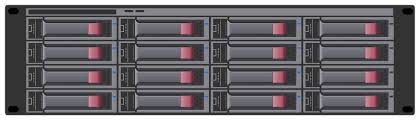 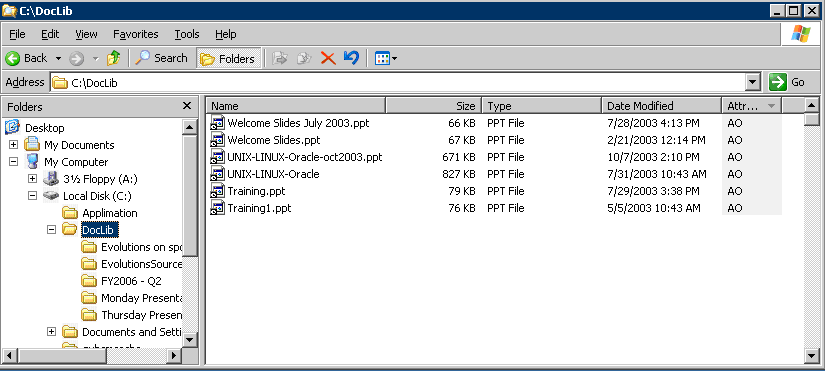 Disco alto rendimento
Unidades robotizadas
Disco bajo coste
Archivo Offline
Entorno robusto: buenas prácticas; estándares TI
PRESERVACIÓ DE DADES DIGITALS – TI			Gener 2014
20
National Digital Stewardship AllianceAdoptado por el USGS
Descompone la temática en 5 grupos: almacenaje, integridad, seguridad, metadatos, formatos 
Cada grupo tiene 4 niveles progresivos de seguridad
J.L.Colomer		IPGH – Junio 2015
21
Modelo NSDA
Almacenaje Nivel 1: 2 copias; unificar soportes
                    Nivel 2: 3 copias; una en lugar diferente; documentar el soporte y el sistema
	       Nivel 3: 3 copias; una en lugar de riesgo diferente; control obsolescencia
	       Nivel 4: 3 copias en sitios de riesgo diferente; migración a soportes actuales
Integridad    Nivel 1: crear CRC y comprobar existencia de virus en los datos de entrada
	       Nivel 2: verif. CRC en todos los datos; procesos ReadOnly con los originales
	       Nivel 3: verif. CRC periódicamente; logs CRC; procesos detección corrupciones
	       Nivel 4: verif. CRC función del proceso; recu.corrupción; no escritura; CRC alter.
Formatos     Nivel 1: numero limitado formatos documentados y abiertos
	       Nivel 2: recuento de los formatos en uso
	       Nivel 3: monitoreo de la obsolescencia de formatos
	       Nivel 4: migraciones, emulaciones, etc.
J.L.Colomer		IPGH – Junio 2015
22
Modelo NDSA
Metadatos  Nivel 1: inventario del contenido y localización; backup y separación física
                   Nivel 2: doc. s/BBDD, cambios estructura y formato; acceso a los MD
	       Nivel 3: preservación de los MD, incluidos los de preservación
	       Nivel 4: mismo que el Nivel 3
Seguridad   Nivel 1: identif. quien puede leer/borrar/escribir/mover; autoriz. nivel archivo
	       Nivel 2: documentar las restricciones de acceso al archivo
	       Nivel 3: mantener logs sobre quien hace acciones sobre archivos
	       Nivel 4: auditar los “logs”
Medio físico Nivel 1: inventario de medios físicos utilizados, incluyendo disco duro
	       Nivel 2: estudios mercado soportes; plan cambio soporte > 10 años
	       Nivel 3: descartar todos los soportes no recomendados
	       Nivel 4: basar cambios en estudios de mercado; migración cada 3-5 años
J.L.Colomer		IPGH – Junio 2015
23
OAIS Open Archives Information System (ISO 14721:2012)
Information to enable access to preserved objects in a meaningful way.
Digital Object
Bits
J.L.Colomer	 		DPAC – ASPRS 2014                   		March 2014
[Speaker Notes: Representation Information: The information that maps a Data Object into more meaningful concepts. 
An example of RI for a bit sequence which is a FITS (Flexible Image Transport System) file might consist of the FITS standard which defines the format plus a dictionary which defines the meaning in the file of keywords which are not part of the standard. Another example is JPEG software which is used to render a JPEG file; rendering the JPEG file as bits is not very meaningful to humans but the software, which embodies an understanding of the JPEG standard, maps the bits into pixels which can then be rendered as an image for human viewing.
Other Representation Information: Representation Information which cannot be classified as Semantic or Structural.  For example software, algorithms, encryption, written instructions and other things may be needed  to understand the Content Data  Object, all of which therefore would be, by definition, Representation Information, yet would  not obviously be either Structure or Semantics. Information defining how the Structure and the Semantic Information relate to each other, or software needed to process a database file would also be regarded as Other Representation Information.]
24
Información de representación
As the Knowledge Base of the Designated Community changes over time, the Representation Information may need to change accordingly. 
The choice of whether to collect all the relevant Representation Information or to reference its existence in another OAIS Archive is an implementation decision.
Information defining how the Structure and the Semantic Information relate to each other, or software needed to process a database file
J.L.Colomer			IPGH – Junio 2015
25
Paquetes de preservación
El modelo OAIS establece que los datos y la información para entenderlos se encapsulan en “paquetes”
Submission Information Package (SIP) para la entrega de datos. Incluye metadatos y documentación asociada. 
Archival Information Package (AIP) para el almacenamiento físico. Es el SIP con un identificador universal (UUID) que se almacena en los metadatos del AIP. Parte de ellos se copian en el Archival Information System (AIS), que es el sistema de información que maneja el sistema de preservación. 
Dissemination Information Package (DIP) para la distribución de los datos a los usuarios.
J.L.Colomer			IPGH – Junio 2015
OAIS Open Archives Information System (ISO 14721:2012)
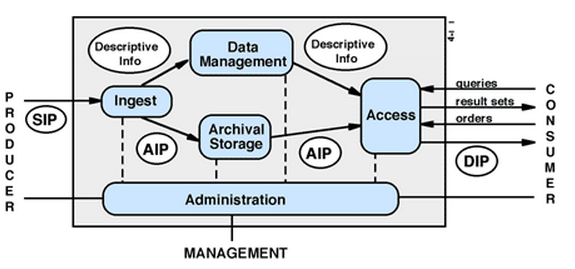 J.L.Colomer			IPGH – Junio 2015
27
Certificación
ISO 16363:2012 Space data and information transfer systems – Audit and certification of trustworthy digital repositories
Evalúa la infraestructura organizativa y técnica de un depósito de objetos digitales para ser considerado fiable y de confianza 
Basada en el "Trustworthy Repositories Audit and Certification" (TRAC) del Research Libraries Group y los National Archives and Records Administration de Norteamerica
No es una auditoria informática pero ayuda a implantar un sistema de gestión de la seguridad de la información y fiabilidad del sistema
Preservació de dades geocartogràfiques digitals: una aproximació documentalista – Gener 2014
28
Ciclo de vida de los datos digitales en un sistema de preservación
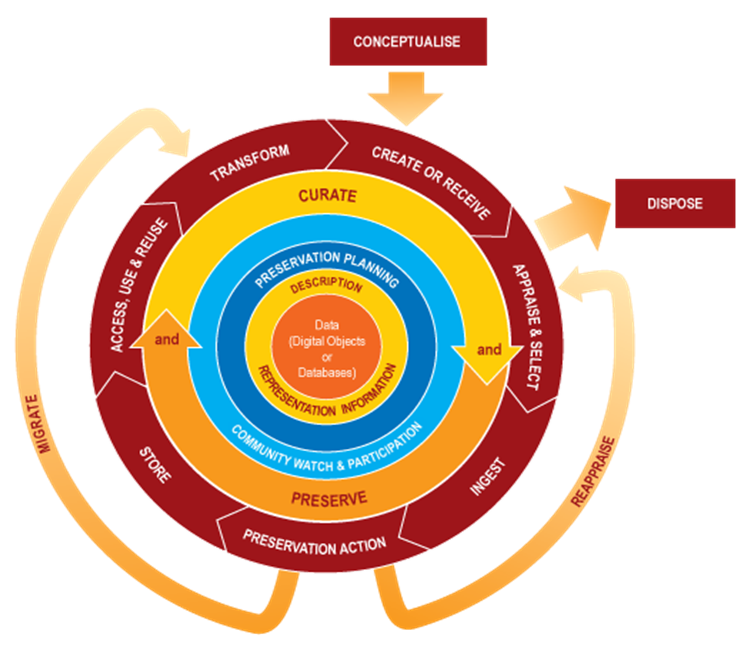 Preservar: conjunto de acciones sobre objetos digitales bien definidos
Recepción de los datos
Selección 
Ingestión en un repositorio digital 
Preservación física (nivel bit) 
Preservación lógica del contenido 
Acceso y distribución
Digital Curation Centre” UK
J.L.Colomer			IPGH – Junio 2015
[Speaker Notes: El cicle de vida és un conjunt d’accions sobre objectes digitals ben descrits, formalitzats, i amb informació per a la seva interpretació (la seva “representació”) per part d’una comunitat específica posseïdora de coneixements per poder accedir al objectes, obrir-los, llegir-los i interpretar-los.]
29
La preservación de geodatos
Dificultades añadidas
J.L.Colomer			IPGH – Junio 2015
30
Los datos y el mundo geoespacial es complejoButch Lazorchak - Library of Congress
Referencia espacial y las transformación entre sistemas
Complejidad formatos y BBDD geográficas
Heterogeneidad en ontologías y semántica
Datos relacionados entre si 
Estructuras distribuidas tipo IDE
Representaciones cartográficas estáticas y dinámicas (mashups)
Dispositivos móviles y procesos de colaboración
   ¿Qué hay que incluir en un “paquete de preservación”?
Preservació de dades geocartogràfiques digitals: una aproximació documentalista – Gener 2014
31
Proyecto Ellipse – Suiza
Geo-SIP
El SIP contiene MD para el archivo (E) diferentes de los espaciales (B) 
Además de datos (A), el paquete contiene el modelo UML (C) y otra documentación (pe. la representación del mapa)
Los MD (E) sirven para gestionar los paquetes en el sistema de preservación, y contienen parte de (B) y otros específicos
J.L.Colomer			IPGH – Junio 2015
32
Información addicional del geo-SIP
J.L.Colomer			IPGH – Junio 2015
33
ISO 19165 Data Preservation Standard Candidate
En la sesión plenaria 39 de ISO/TC211 (Noviembre 2014) se aprobó la propuesta de trabajo del estándar ISO19165
Basado en ISO 14721:2012, es una especialización de OAIS para preservación de información geoespacial
J.L.Colomer			IPGH – Junio 2015
34
Algunos proyectos
J.L.Colomer			IPGH – Junio 2015
Línea de tiempo
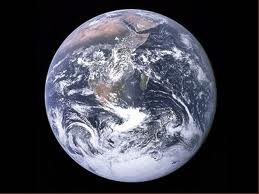 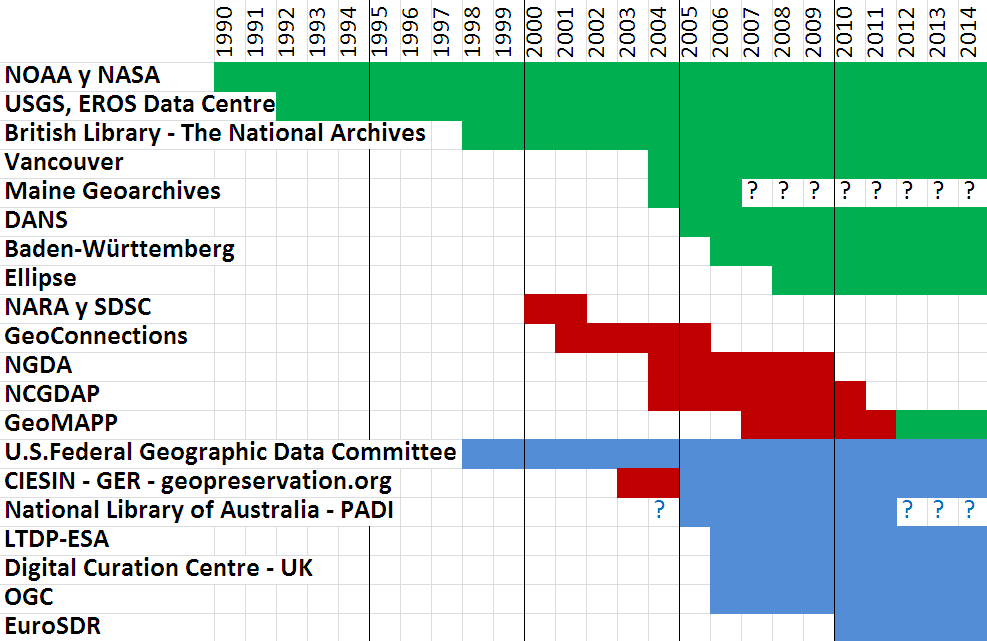 Pioneros en la preservación de datos geográficos A. E. Locher - University of Barcelona
36
Project Ellipse: Swisstopo & Swiss Federal Archives http://www.swisstopo.admin.ch/internet/swisstopo/en/home/topics/geodata/geoarchive.html
Solución para todos los geodatos de la administración federal
Agencia Cartográfica Suiza (Swisstopo) y los Archivos Federales Suizos
Operacional en 2017
Estrategias de preservación
Selección: decisión compartida entre los productores y el Archivo
Migración HW y/o SW para preservar el contenido
El Archivo Federal responsable de mantener un registro de formatos de archivos
INTERLIS2-XML/GML, GeoTIFF, SIARD (datos temáticos tabulares)
Intervalo entre puntos de preservación (snapshots) en fase de definición
J.L.Colomer	 	DPAC – ASPRS 2014                   		March 2014
37
EuroSDR Archiving Working Group http://www.eurosdr.net/archiving
Guía de buenas practicas para Agencias Cartográficas Nacionales
Reporte: “GI+100: Long term preservation of digital Geographic Information — 16 fundamental principles agreed by NMAs and State Archives” 
Aprobado por EuroSDR, EuroGeographics and el EU Board of National Archives
Constitución en 2010; aparentemente inactivo desde el 2014
J.L.Colomer		 DPAC – ASPRS 2014                   		March 2014
38
38
16 principios fundamentales
La preservación empieza en el momento de la creación de datos
La base es establecer un plan y unos objetivos de preservación entre los productores de datos y los Archivos
Seleccionar y decidir qué archivar y que no
Considerar intervalos de preservación de 1, 10 y 100 años
La migración/emulación es inevitable: es preciso planificar y escoger por adelantado qué propiedades preservar
La planificación también debe preservarse para acomodar futuros requerimientos de preservación
Preservar no es hacer un copa de respaldo. Los archivos a largo plazo también se han de respaldar
La información geográfica debe preservarse de manera que pueda ser usada por no especialistas.
J.L.Colomer	 	DPAC – ASPRS 2014                   		March 2014
39
The 16 Principles
16 principios fundamentales
Los objetos de información han de ser autocontenidos y poderse interpretar individualmente
Conservar la versión de 100 años de la “copia de oro” en archivos abiertos y no en bases de datos u otros entornos complejos
Mantener una representación gráfica de los datos
Restringir el número de formatos a un número acotado, abierto, simple y bien documentado
Escoger modelos y esquemas de datos simples
La interfaz de acceso a los datos archivados ha de ser simple
Asegurar la calidad de los metadatos asociados a los datos
Establecer usos futuros, pero sin ser demasiado restrictivos
J.L.Colomer	 	DPAC – ASPRS 2014                   		March 2014
40
40
IDEs y preservaciónA.Shaon and A. Woolf - UK Science and Technology Facilities Council
IDE: modelos de datos complejos con servicios web dinámicos (versus datos estáticos)
Los MD ISO 19115 no están pensados para la preservación: faltan elementos de preservación y de representation del modelo OAIS
Publicaciones seminales
Shaon, A.; Woolf, A. 2008. “An OAIS Based Approach to Effective Long-term Digital Metadata Curation”, Computer and Information Science, 1(2), 2-12. (2008)”
Shaon et al. “Long-term sustainability of SDIs: a metadata framework and principles of geo-archiving”
J.L.Colomer	 	DPAC – ASPRS 2014                   		March 2014
41
41
MD ISO 19115 con extensiones de preservación OAIS
J.L.Colomer	 	DPAC – ASPRS 2014                   		March 2014
42
Costes en base al proyecto GeoMapp
Costes de preservar 40TB durante 10 años = 1300€ /TB/año
Almacenamiento inicial y crecimiento anual
Personal de soporte recurrente de SIG, TI y Archivo
Diseño. análisis, desarrollo e implementación
El hardware y software de base, mantenimientos y renovación de tecnología 
El Manejo de datos (pe. migraciones de formato)

Los costes de personal representan el 89% del total
Coste inicial de planificación, diseño y desarrollo:	2 años/hombre
Coste recurrente de personal SIG/ IT     		1 año/hombre 
Coste recurrente operaciones 			1 año/hombre

Costes de la “preservación física” = 1000€ /TB/año
JLColomer 			IPGH – Junio 2015
43
Futuro: Red de Archivos Certificados
Independientes: sin ninguna interacción

Cooperantes: Archivos con productores comunes que implementan los mismo estándares de aporte y distribución de datos. Ejemplo: el DIP de un Archivo es el SIP del siguiente)

Federados: Archivos en donde sus respectivas Comunidades Locales (sus Comunidades Designadas) y una Comunidad Designada ampliada implementan el acceso a sus contenidos mediante uno o más instrumentos comunes (pe. un catálogo común, como en una IDE)
Problemas: Identificadores, Taxonomía, Acceso distribuido, Diseminación e ingesta globales, etc.
Geospatial World Forum                                                                                                                 May 2015
44
SCIence Data Infrastructure for Preservation with focus on Earth Science (SCIDIP-ES)http://www.scidip-es.eu
Objetivos
Implantar una infraestructura genérica de Servicios de preservación en el ámbito de los datos científicos relacionados con las ciencias de la tierra
Definición de políticas comunes de preservación y armonización de metadatos y de semántica
Basado en la experiencia del programa ESA EO LTDP
Esfuerzo de 605 personas/mes y con un presupuesto de 6.6 M€ para el periodo 09/2011 – 09/2014
J.L.Colomer		 DPAC – ASPRS 2014                   		March 2014
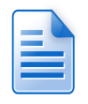 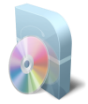 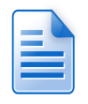 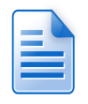 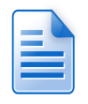 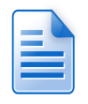 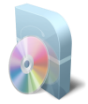 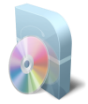 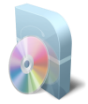 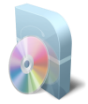 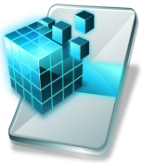 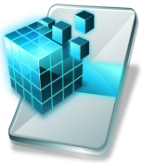 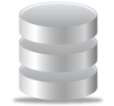 45
NERC
STFC
APA
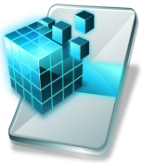 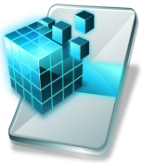 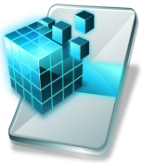 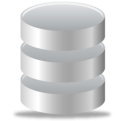 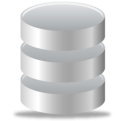 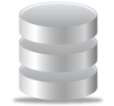 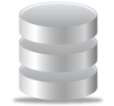 An E-infrastructure for ES LTDP
ESA
DLR
Gap Identification
HAPPI
Rep Info Toolkit
Strategy
Notification
SCIence Data Infrastructure for Preservation with focus on Earth Science (SCIDIP-ES)http://www.scidip-es.eu
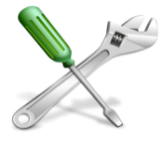 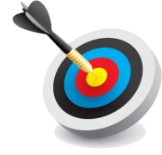 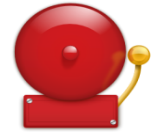 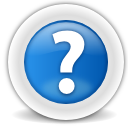 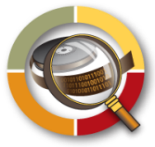 605 personas/mes; 6.6 M€; 09/2011 – 09/2014
[Speaker Notes: Gap Manager: analyses the intelligibility of the information by analyzing the dependencies between modules. For example, the effects of a change of format 
Orchestration Manager: a notification system when something related to preserved data happens]
46
Resumen
Responsabilidades institucionales compartidas entre el mundo “geo” y los Archivos
La sostenibilidad es básica y no se ha de dejar al albur de la financiación institucional
Los CPD suelen aplicar buenas prácticas de preservación a nivel físico
Además de prestar atención a los cambios tecnológicos, hace falta atender a los cambios en la comunidad designada
Estándar ISO para preservación de datos geo en fase de trabajo
Extensiones a la ISO 19115-1 presentado formalmente a OGC
J.L.Colomer			IPGH – Junio 2015
47
Final
Muchas gracias!!
J.L.Colomer			IPGH – Junio 2015